11 лекция 
Тақырып: Топографиялық картаның шартты белгілері.  
Дәріс жоспары: 
1. Топографиялық картаның шартты белгілер туралы жалпы түсінік. 
2. Картографиялық генерализация туралы түсінік.

Лекция мақсаты: Топографиялық картаның мазмұнымен шартты белгілер арқылы танысу.
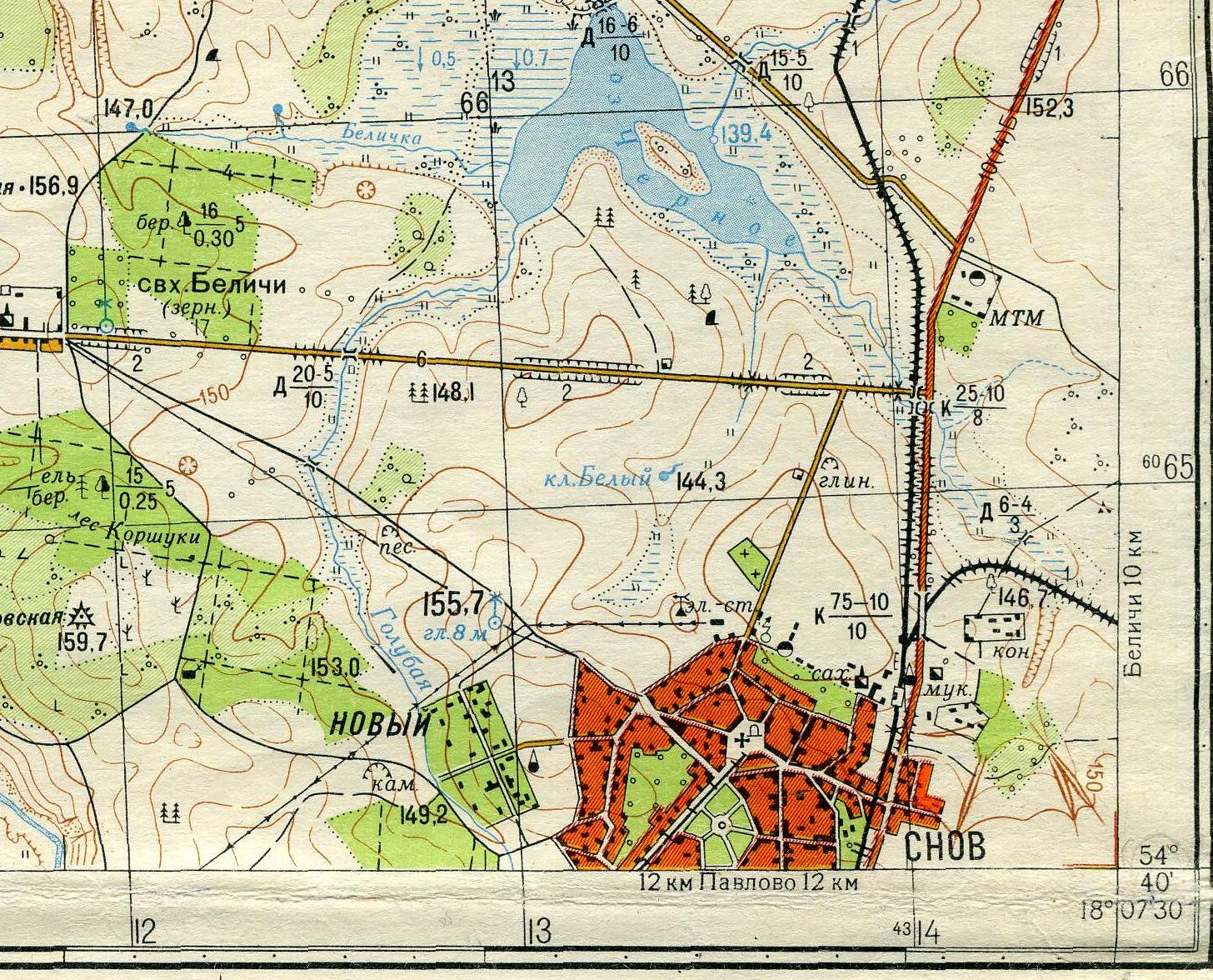 Оқу топографиялық картасының фрагменті.
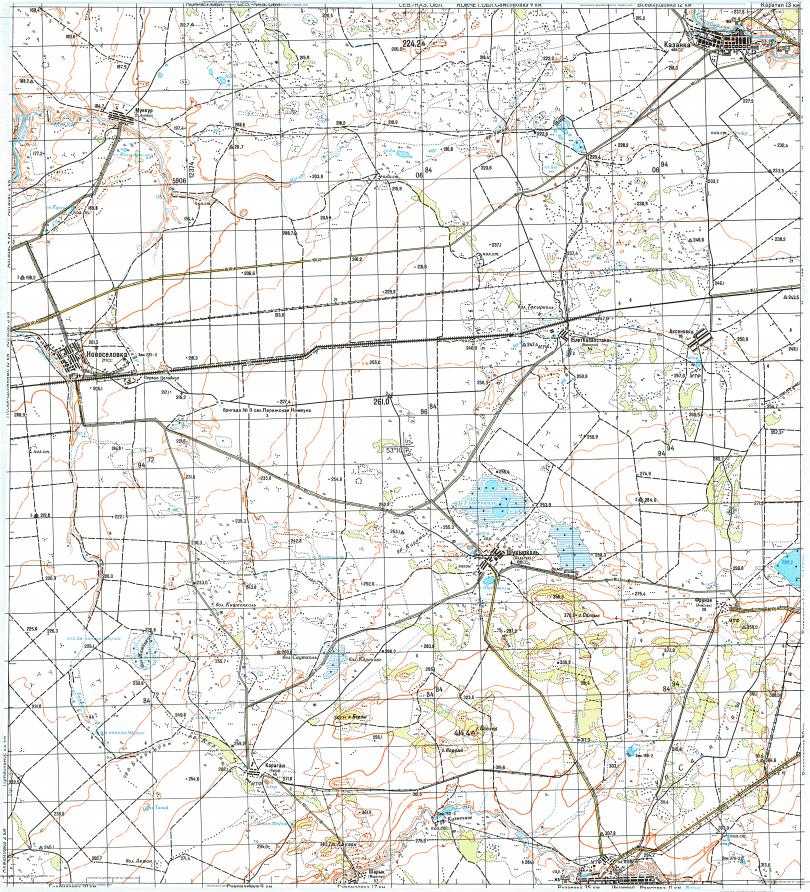 Масштабы 1:100 000 топографиялық картаның фрагменті. Солтүстік Қазақстан облысы.
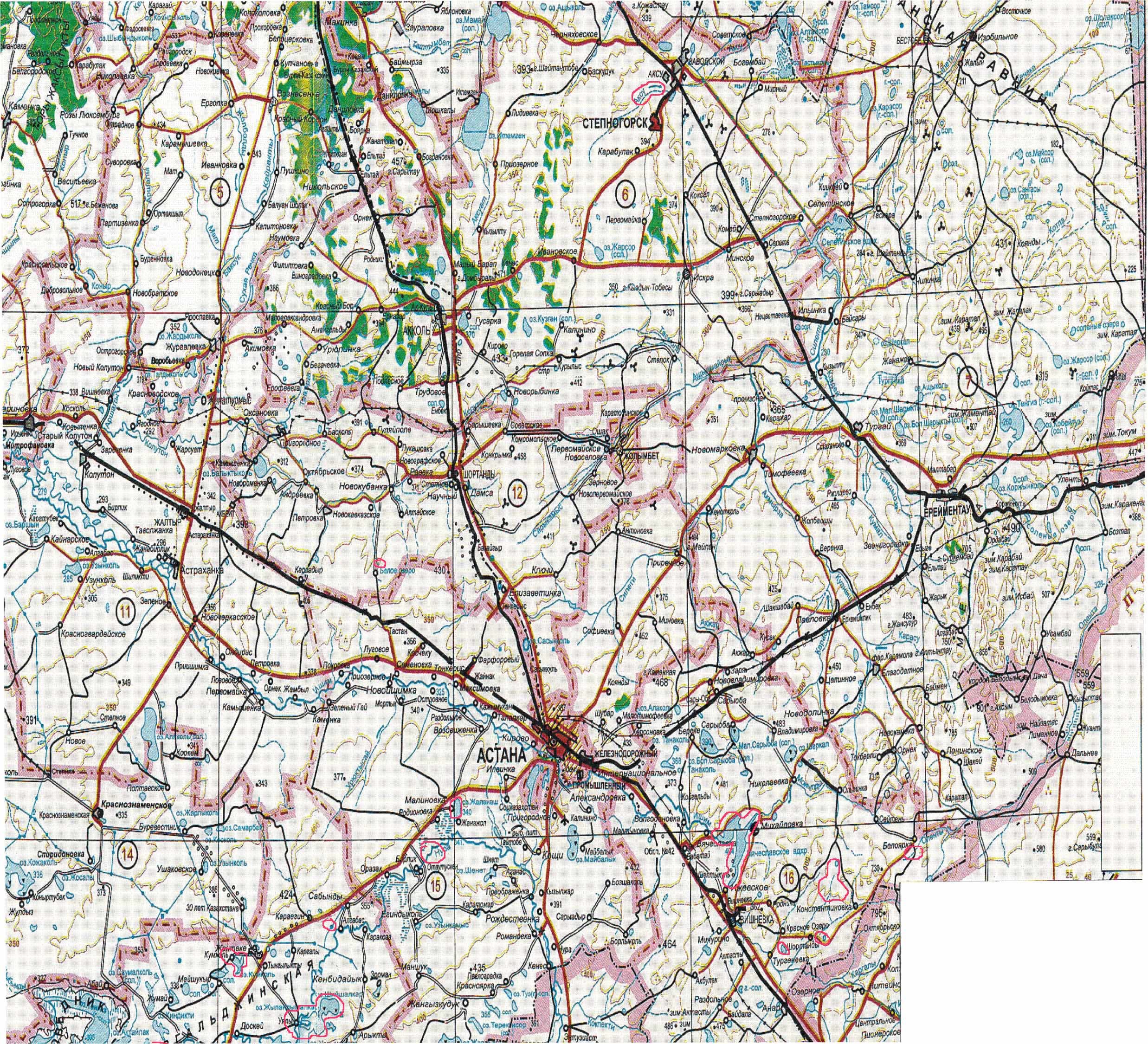 Масштабы 1:1 000 000 топографиялық картаның фрагменті. Ақмола облысы.
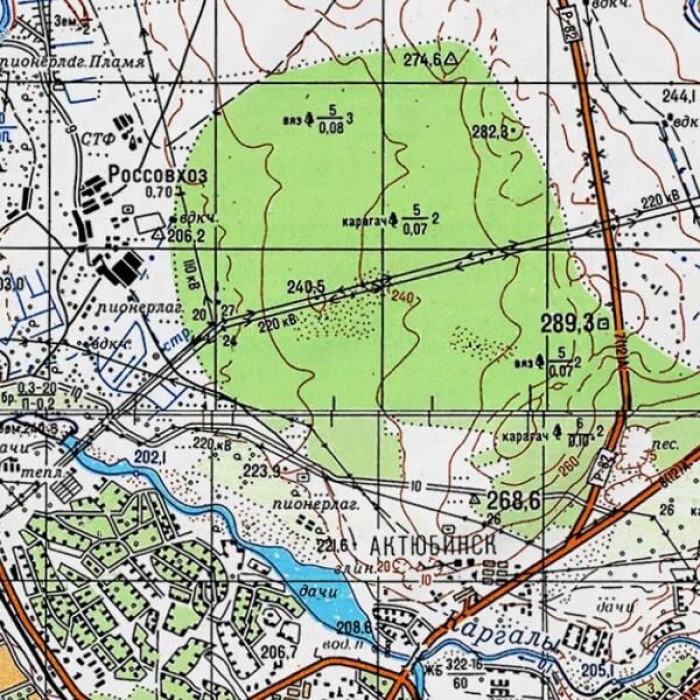 Масштабы 1:500 000 топографиялық картаның фрагменті. Ақтөбе облысы.
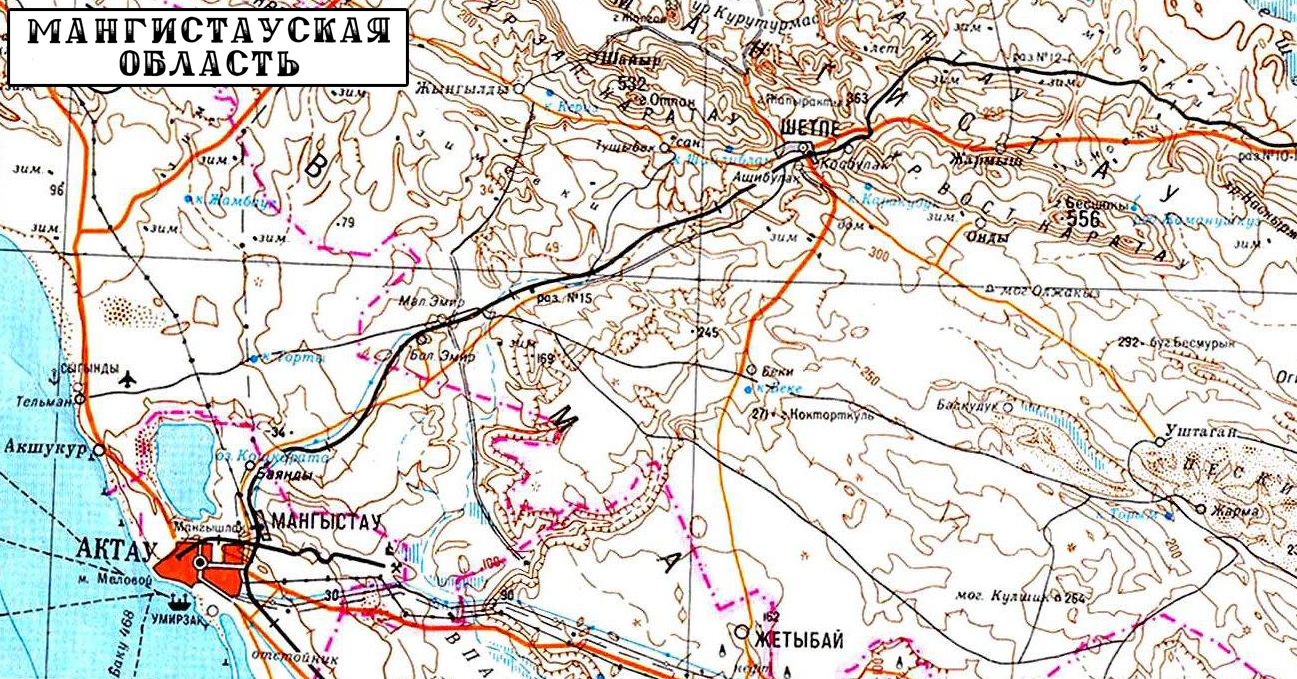 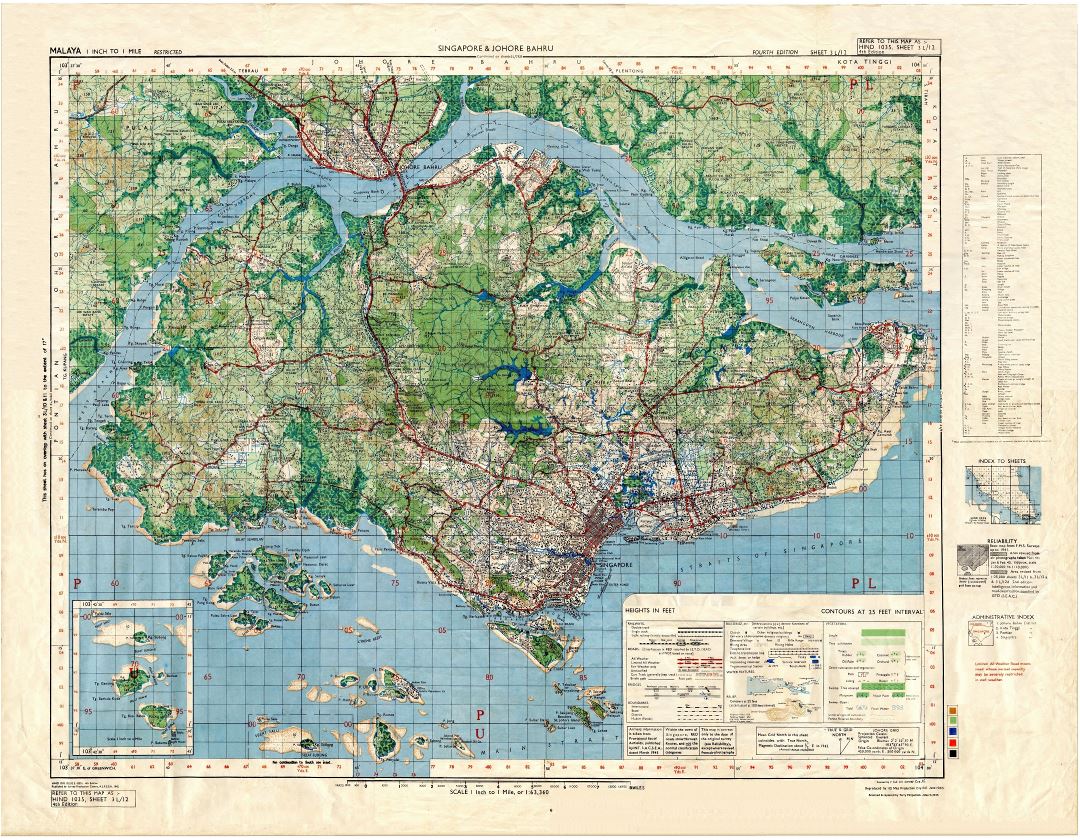 Сингапур қаласының 1945 жылы жасалынған масштабы 1:100 000 топографиялық картасы.
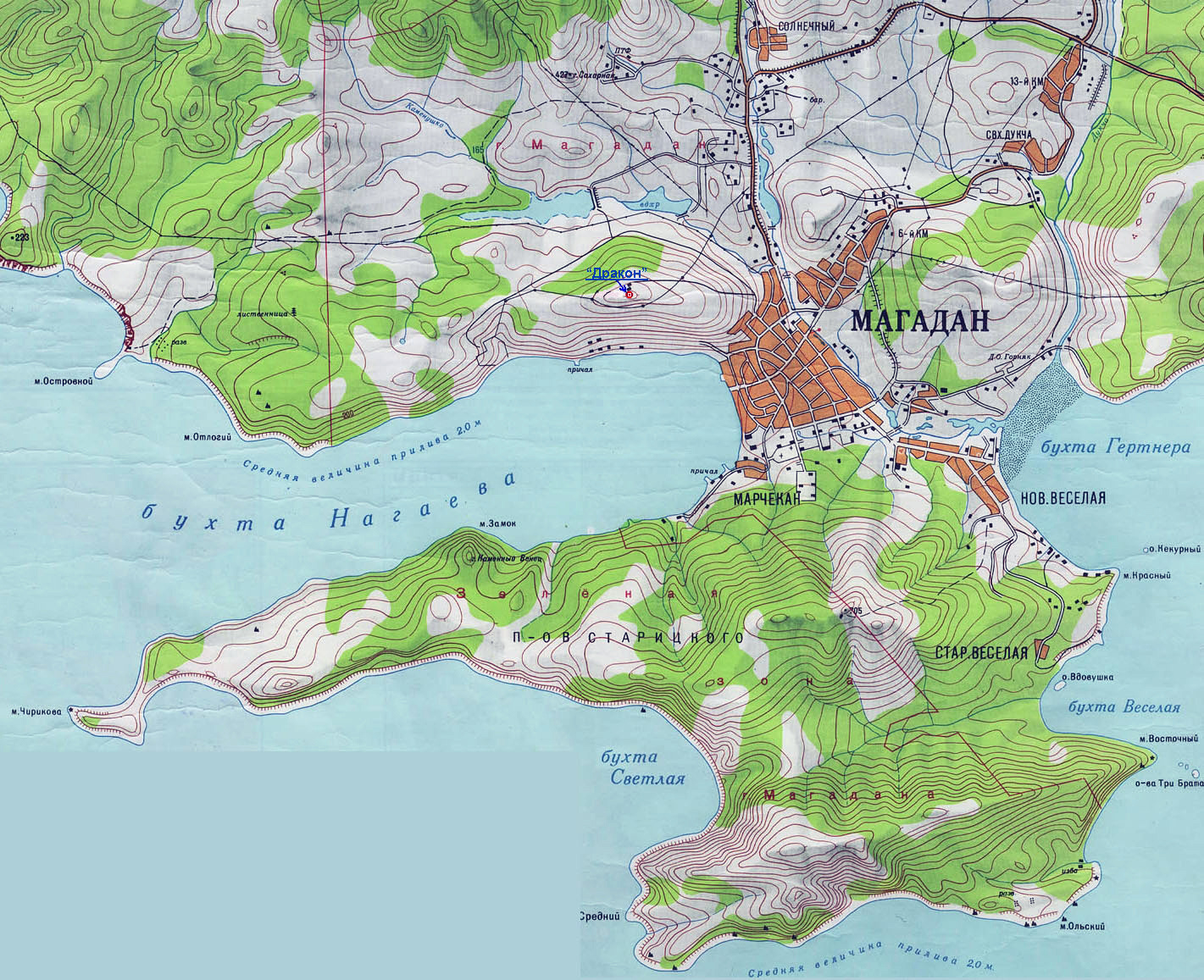 Магадан қаласы және оның төңірегінің топографиялық картасы
1. Топографиялық картаның шартты белгілері туралы жалпы түсінік.
	Топографиялық картаның географиялық картаның мазмұны шартты белгілердің көмегімен көрсетіледі. Шартты белгілер картада бейнеленетін объекттер туралы сипаттама береді, оның сапалы және мөлшерлі көрсеткіштерін көрсетеді, көлемі мен жоспарлы пішінін сәулелендіреді. Бейнелеудің графиктік тәсілдерінің жиынтығы, яғни шартты белгілердің пішіні мен көлемі, олардың түсі және ішкі суреті осы белгілердің өзара орналасу суретімен, өзара байланыстарымен, бір-біріне қатысты бағытталуымен бірге нақтылықтың кеңістікті бейнесін немесе картографиялық бейне жасауға көмектеседі.
Жергілікті жердегі нысандар картада масштабты немесе контурлы, масштабтан тыс және сызықтық белгілермен бейнеленеді. Масштабты шартты белгілерімен картаның масштабына сәйкес горизонтальдық көлемін көрсетуге болатын объектілер бейнеленеді. Масштабты шарты белгілері объекттің таралу шекарасын және оның сипаттын әр түрлі тәсілдерімен көрсетеді (бояу, әріпті-сандық, учаскенің шегінде түрлі белгілерді тепе-тең орналастыру т.с.с.).
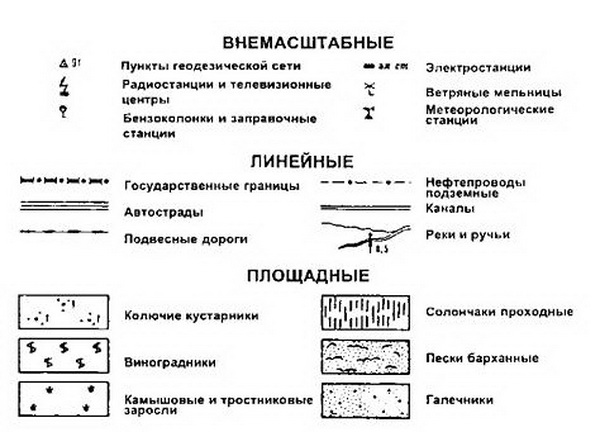 Масштабтан тыс, сызықтық және масштабты (контурлы) шартты белгілердің үлгілері.
Масштабтан тыс шартты белгілерімен жергілікті жерде көп орын алмайтын, сондықтан картада көрінбейтін нысандар бейнеленеді, мысалы, құдық, жеке тұрған ағаш, жол бағыттаушы (указатель дорог) т.с.с. Белгінің суреті дүрыс геометриялық формадағы фигура, үшбұрыш, төртбұрыш, шеңбер т.с.с немесе нысанның сыртқы көрінісін схема түрінде көрсететін пішін болады. Нысанның нағыз орны геометриялық фигураның ортасында, дүрыс емес пішіннің табанының ортасында (в середине основания) болады.
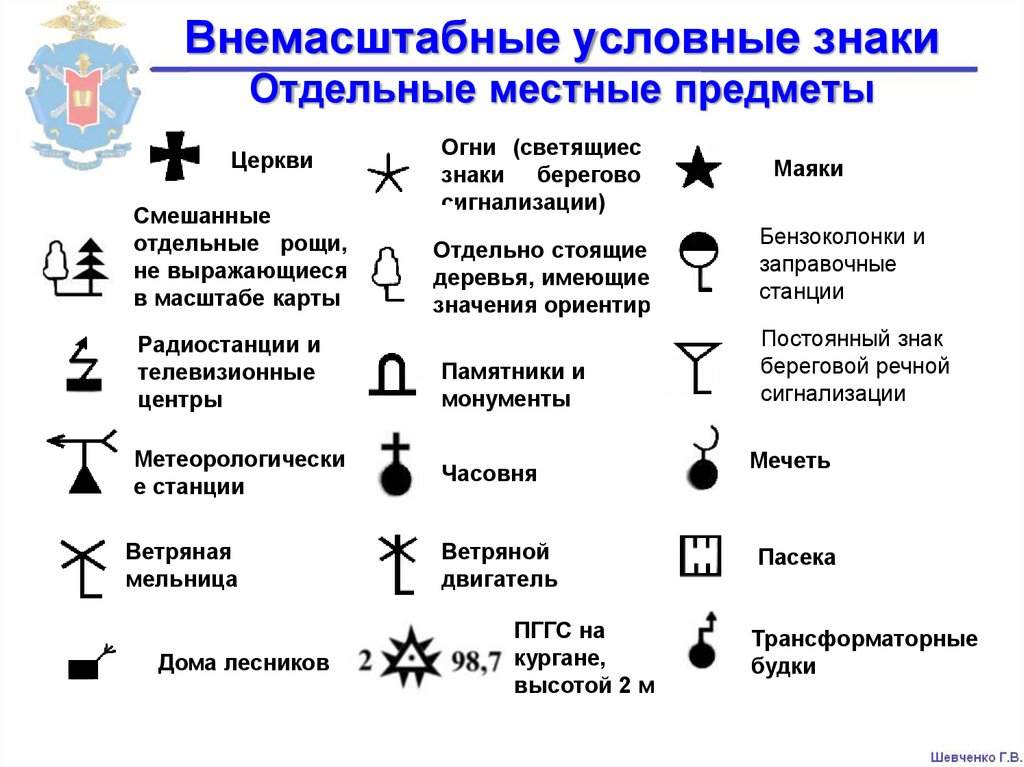 Масштабтан тыс шартты белгілері.
Сызықтық шартты белгілері ені картаның масштабында байқалмайтын, ұзына бойы созылған бейнеленеді, мысалы, өзен, шекара, байланыс желісі т.с.с. Сызықтық шартты белгісі объекттің енін масштабтан тыс, бірақ оның ұзындығы дүрыс көрсетіледі. Мысалы, 1:50 000 масштабтағы топографиялық картада жолдың ені 0,9 мм тең, ол жергілікті жерде 45 метрге сәйкес болады, ал жолдың ені не бары 10 – 14 м болады.
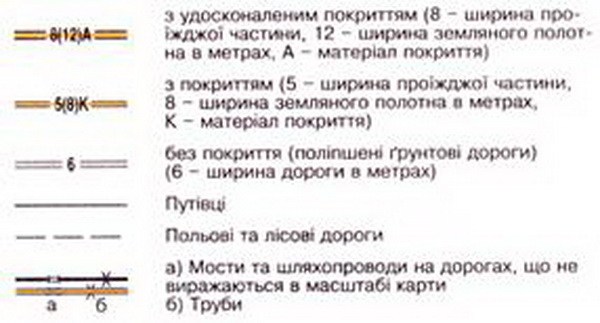 Сызықтық шартты белгілері.
Жазу мен әріпті-сандық белгілерімен картада географиялық атаулар (елді мекендердің, өзендердің, жер бедерінің т.с.с. атаулары), бір қатар сапалы және мөлшерлі көрсеткіштері тағы басқа да мәліметтер көрсетіледі.
	Кейбір шартты белгілер қысқартылған жазулармен бірге болады, мысалы, маш. - машина жасау зауыт, пес. – песчаный карьер, мин. – минералды бұлақ т.с.с.
	Жергілікті жердің мөлшерлі көрсеткіштері, сондай-ақ жер бедері пішіндерінің, өзендердің, ормандағы ағаштардың, жолдардың т.с.с. қолданбалы мағына ие болып келеді.
	Топографиялық картадағы шартты белгілердің түсі, көлемі және суреті жергілікті жердегі объектілердің сипаттау үшін қолданылады.
Бүгінгі таңда мемлекеттік топографиялық карталар үшін шартты белгілердің бірыңғай жүйесі жасалынған. Бір текті және бір-бірімен байланысқан объектілер белгілі бір түспен бейнеленеді, мысалы, су объектілері – көк, ормандар - жасыл, жер бедері қоңыр, жасанды жер бедері пішіндері қара бояумен көрсетіледі.
	Жалпы, масштабы 1:10000-тан 1:100 000 дейін топографиялық карталар үшін 750-дей шартты белгі қолданылады, соның 350 жуық шартты белгілер, 400 астамы түсіндірме жазулар болып келеді.
2. Картографиялық генерализация туралы түсінік.
Ірі бейнеден ұсақ бейнеге өтуде бейнеленетін аумақтың көлемі қысқартылады, мысалы, жергілікті жердегі 1 км2 жердің көлемі масштабы 1:10000 топографиялық карта парағында 1 дм2 алады, ал 1:1 млн масштабта – 1 мм2 болады, яғни масштаб мұнда басты фактор болып келеді. Демек, ұсақ масштабта нысандарды дәл көрсету мүмкін емес, сондықтан бейнеленетін нысандарды таңдап жалпыластыру қажет.
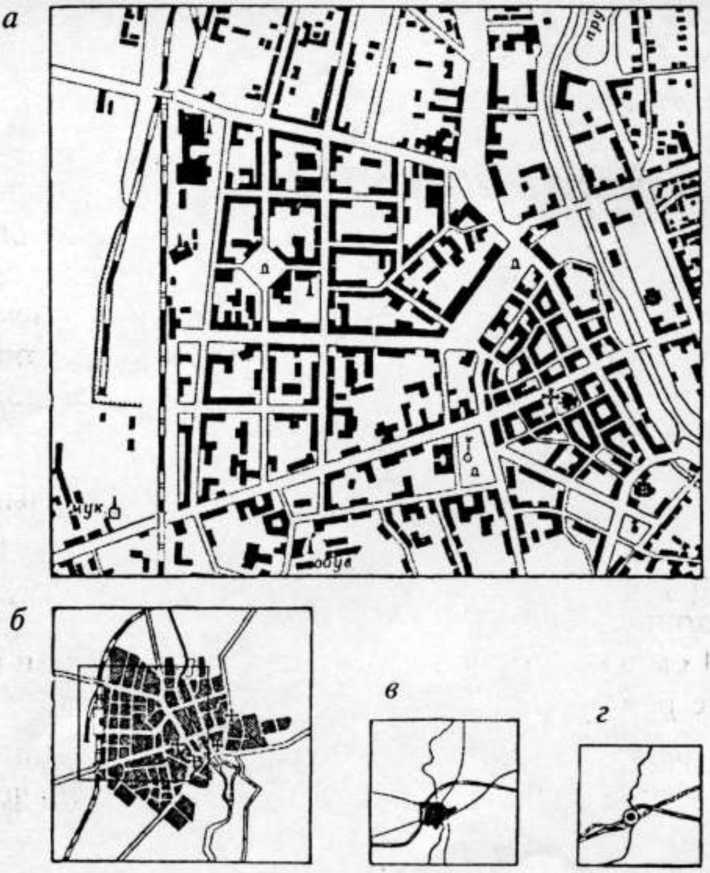 Топографиялық карта масштабының өзгеруіне байланысты елді мекенді бейнелеудің көрінісі.
Ірі масштабты карта үшін маңызды нысандар ұсақ масштабты карталарда өзінің маңыздылығын жойтады, демек, оларды алып тастауға болады. Мысалы, ірі масштабты картада өзендердің жеке ерекшеліктерін зерттеуге болатын болса, ұсақ масштабты картада өзен жүйелерінің ерекшеліктерін зерттеуге мүмкіндік болады. Картада бейнеленген нысандардың мөлшерлі және сапалы көрсеткіштерін жалпыластыру дәрежесі карта масштабына тәуелді.
Аумақтың географиялық ерекшеліктерінің ықпалы карта бетінде берілген аумаққа маңызды және типтік объектілерді көрсетумен сипатталады. Мысалы, қоңыржай белдеуінің топокарталарында құдықтар сирек көрсетеді, ал шөл және шөлейт зоналарында құдықтар маңызды объект болып табылады. Жолдарды бейнелеу сол сияқты, жол желісі көп болған жерде жолдардың маңызды түрлерін бейнелейді, ал жол желісі сирек болғанда барлық жолдар бейнеленеді.
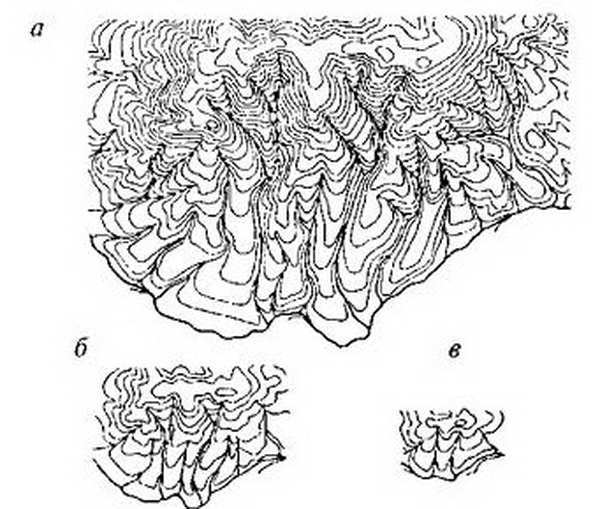 Карта бетінде жер бедерінің бейнесін жалпыластыру: а – масштабы 1:200 000, б – масштабы 1:500 000, в – масштабы 1:1 000 000
Топографиялық карталардың мақсаты жалпыластыруға ықпалы маңызды емес, себебі топографиялық карталар көп мақсатты болып келеді, сонымен қатар топографиялық карталар әр түрлі масштаб үшін жалпыластыру дәрежесі мен таңдау нормасы көрсетілген бірыңғай нұсқаулар (инструкциялар) негізінде жасалынады. Бірақ, түсіріс белгілі бір арнайы мақсатта жасалынған жағдайда өзгерістер енгізіледі. Мысалы, құрғақтату мелиорация үшін топографиялық пландарда барлық биіктік белгілері көрсетіледі, оқу карталарында нысандар саны салыстырмалы аз болады.
Геометриялық контурларды, сапалы және мөлшерлі көрсеткіштерін  жалпыластыру, картаға түсірілетін объектілер мен құбылыстарды таңдау және жеке объектілерден олардың жинақ белгілеріне өту картографиялық генерализацияның негізгі түрлері болып табылады.
	Геометриялық контурларды жалпыластыру деген суреттің детальдарын қысқарту, кейбір жағдайда детальдар қысқартылады, кейбір жағдайда детальдар керісінше үлкейтіледі және орындары өзгеру мүмкін. Мысалы, орта және ұсақ масштабты топографиялық карталарда микрорельеф пішіндерін сақтау мақсатында горизонтальдарды тальвег бойынша жоғары қарай созады.
Мөлшерлі көрсеткіштердің жалпыластыруы интервалдарды ірілей түрінде көрсетуден байқалады. Мысалы, жер бедері пішіндерін жалпыластыру горизонтальдар арасындағы қима биіктігін көбейту: масштабы 1:10 000 карталарда – 2,5 метрден, 1:25 000 – 5 метрден, 1:50 000 – 10 метрден.
	Сапалы көрсеткіштерді шектеу шартты белгілердің санын қысқартудан және олардың классфикацияларының төменгі сатыларын алып тастау. Мысалы, масштабы 1:10 000 картада заборлар (албар, дуал, қаша), қала жерлерінің шекаралары т.с.с. көрсетіледі, ал одан ұсақ масштабты карталарды оларды көрсетпейді.
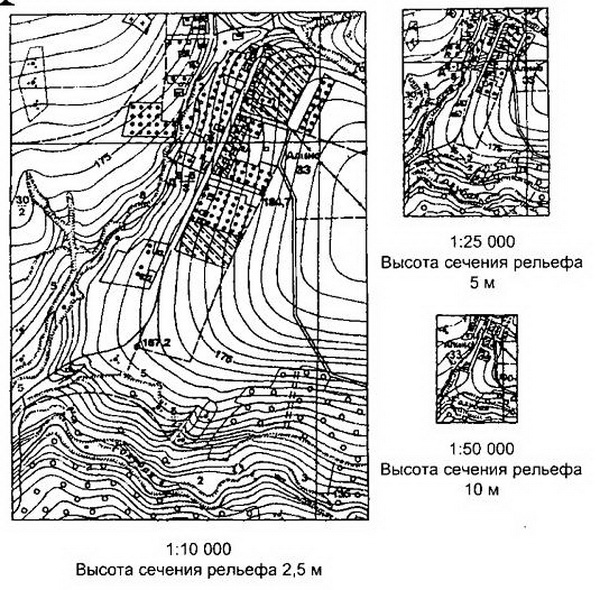 Жер бедері пішіндерін жалпыластыру горизонтальдар арасындағы қима биіктігін көбейту арқылы жүргізіледі.
Картаға түсірілетін нысандарды таңдаудың мақсаты маңызды емес және ұсақ детальдарды есепке алмай отырып картаның негізгі мазмұнын көрсету, яғни картаны басты типтік нысандармен шектеу. Мысалы, масштабы 1:10000 – 1:100000 карталарда карта бетінде 1мм2 ауданға жетпейтін суаттар, ормандағы карта бетінде 4 мм2 көлемді алмайтын ашық жерлер көрсетілмейді.
	Жеке нысандардан олардың жинақ белгілеріне өту деген жеке объектілердің шартты белгілерінің орнынан жалпыластырылған белгілерді пайдалану. Мысалы, ірі масштабты карталарда елді мекендер жеке құрылыстармен көрсетеді, орта масштабты карталарда – кварталдармен және кварталардың бірігуімен, ұсақ масштабты карталарда – пунсондармен. Екінші мысал, жалпыластыруда шалғынды және бұталы өсімдіктер арасындағы шекараның жоюлуы.
Пайдаланылған әдебиет тізімі. 

Қалыбеков, Т.. Геодезия мен топография негіздері. А., 1993. – 184 бет. 
Картография с основами топографии. Под редакцией Г.Ю. Грюнберга. М., 1990. – 368 стр. 
3. Топография с основами геодезии. Учебник для вузов. Под редакцией А.С. Харченко, А.П. Божок. М., Высшая школа, 1990. – 304 стр. 
4. Түсіпбекова, Г.Т.. Топография негіздері.- А., 2007